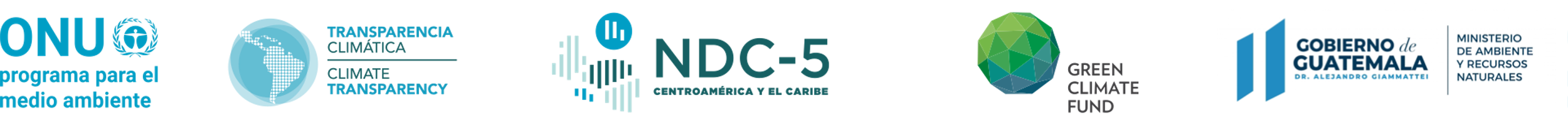 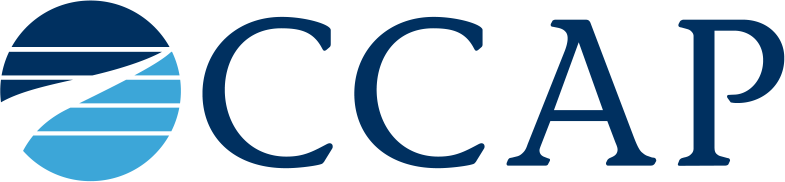 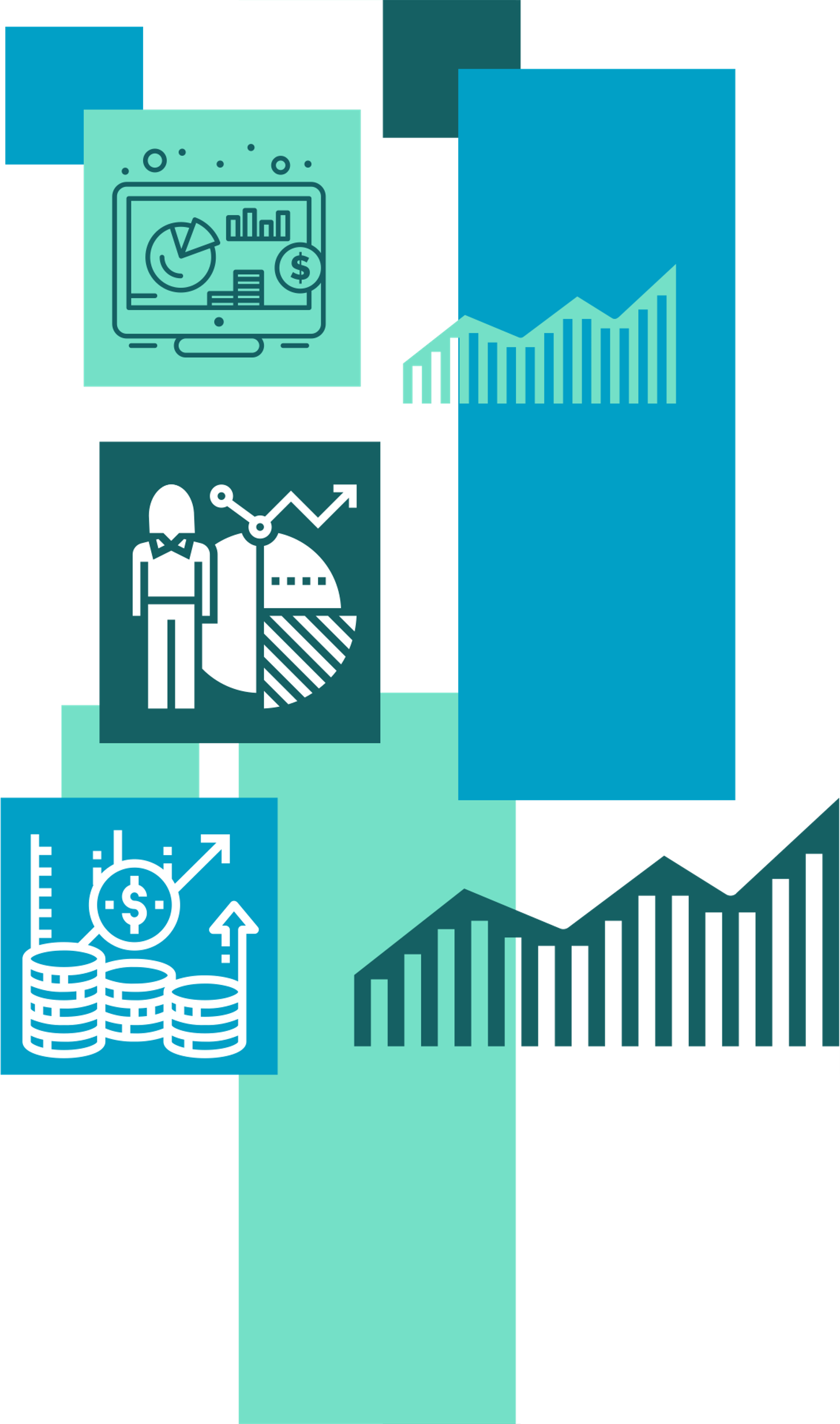 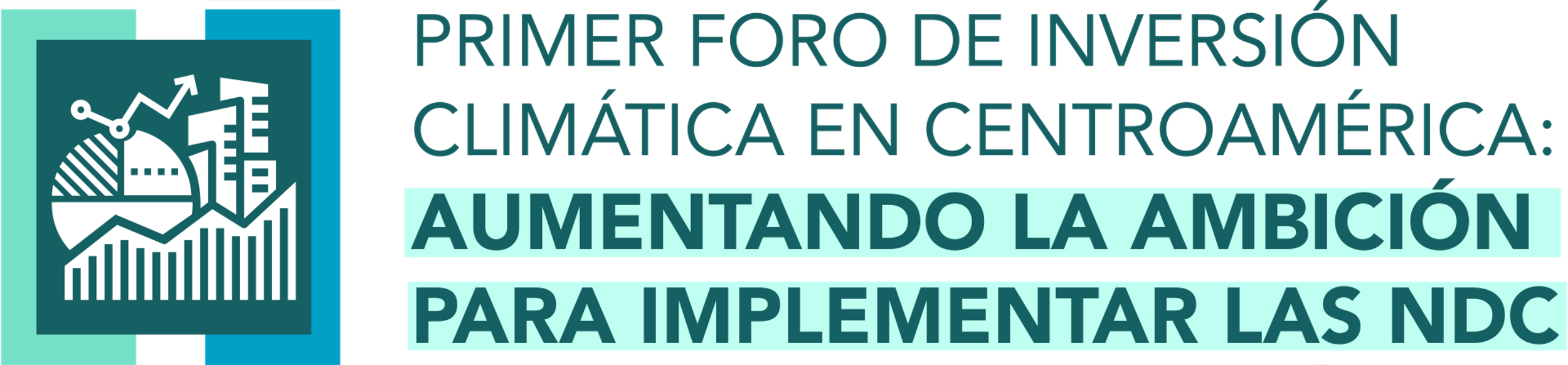 Inversión de impacto: ¿cómo aprovecharla en Centroamérica para financiar las NDC?
Sesión 3B: Instrumentos financieros para financiar las NDC
Conversatorio
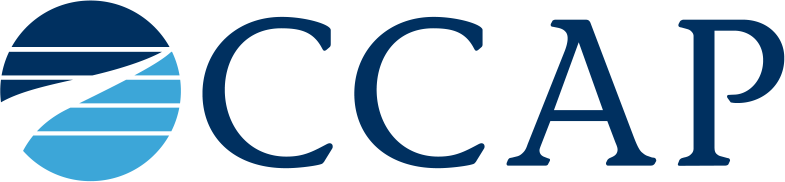 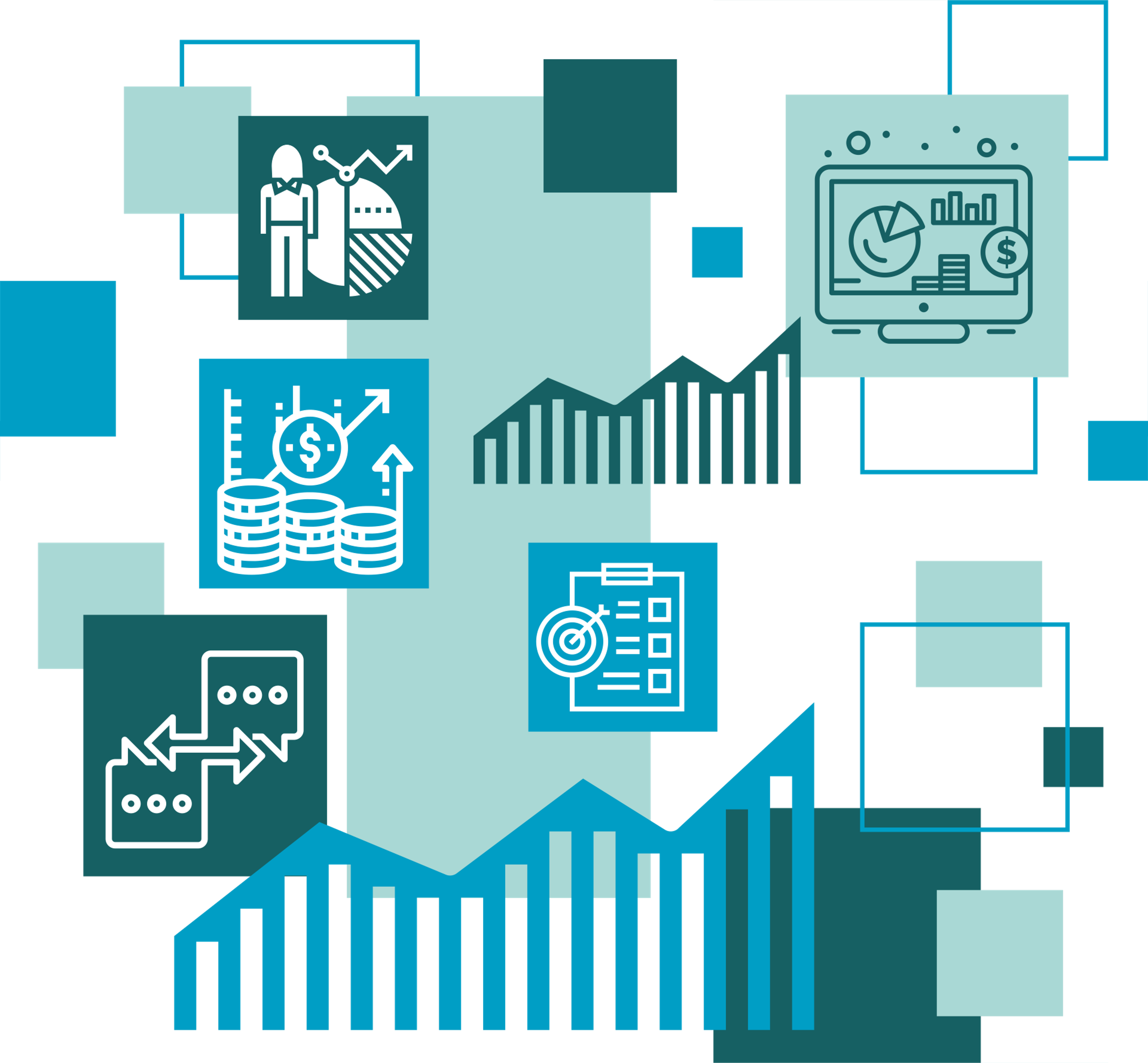 ¿Cuáles son los instrumentos de financiamiento climático que tienen potencial de apalancar y movilizar inversiones del sector privado en Centroamérica?

¿Qué son las inversiones de impacto, y por qué son un instrumento de financiamiento climático para movilizar al sector privado en Centroamérica?

¿Quiénes están demandando las inversiones de impacto para combatir el cambio climático? (A nivel internacional y regional) 

¿Cuál es el potencial de las inversiones de impacto para la acción climática en Centroamérica?

¿Qué entornos habilitantes son necesarios para fomentar las inversiones de impacto en sectores relevantes para las NDC?
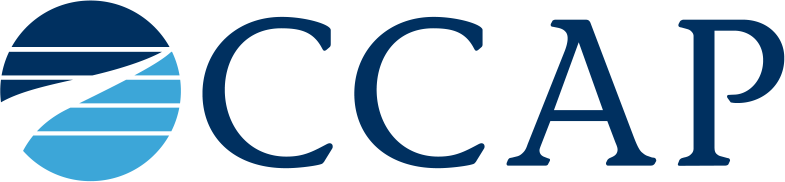 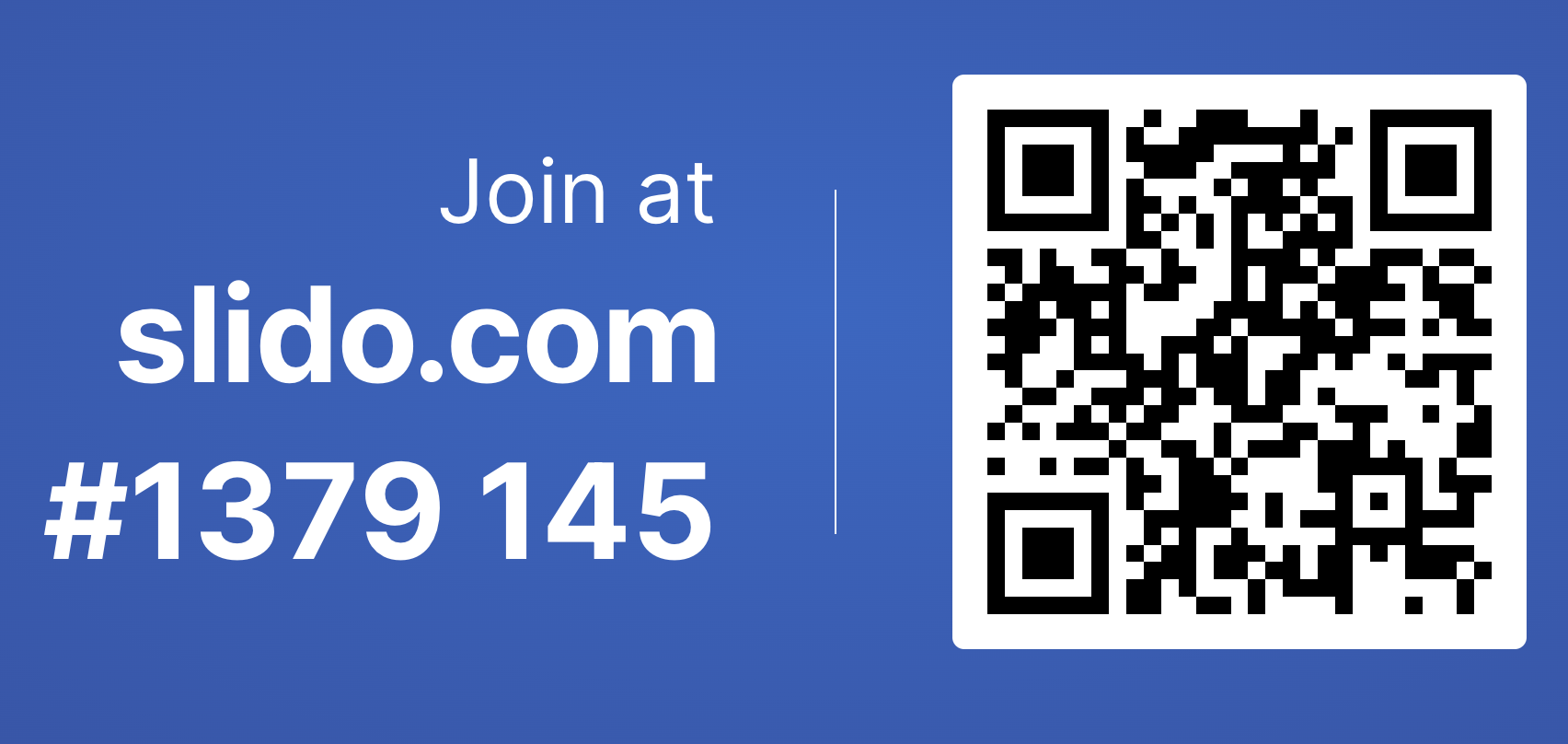 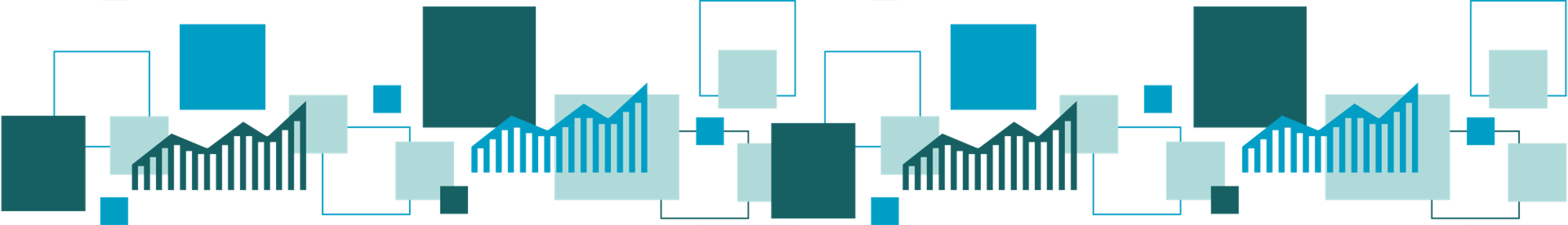 Moderadora
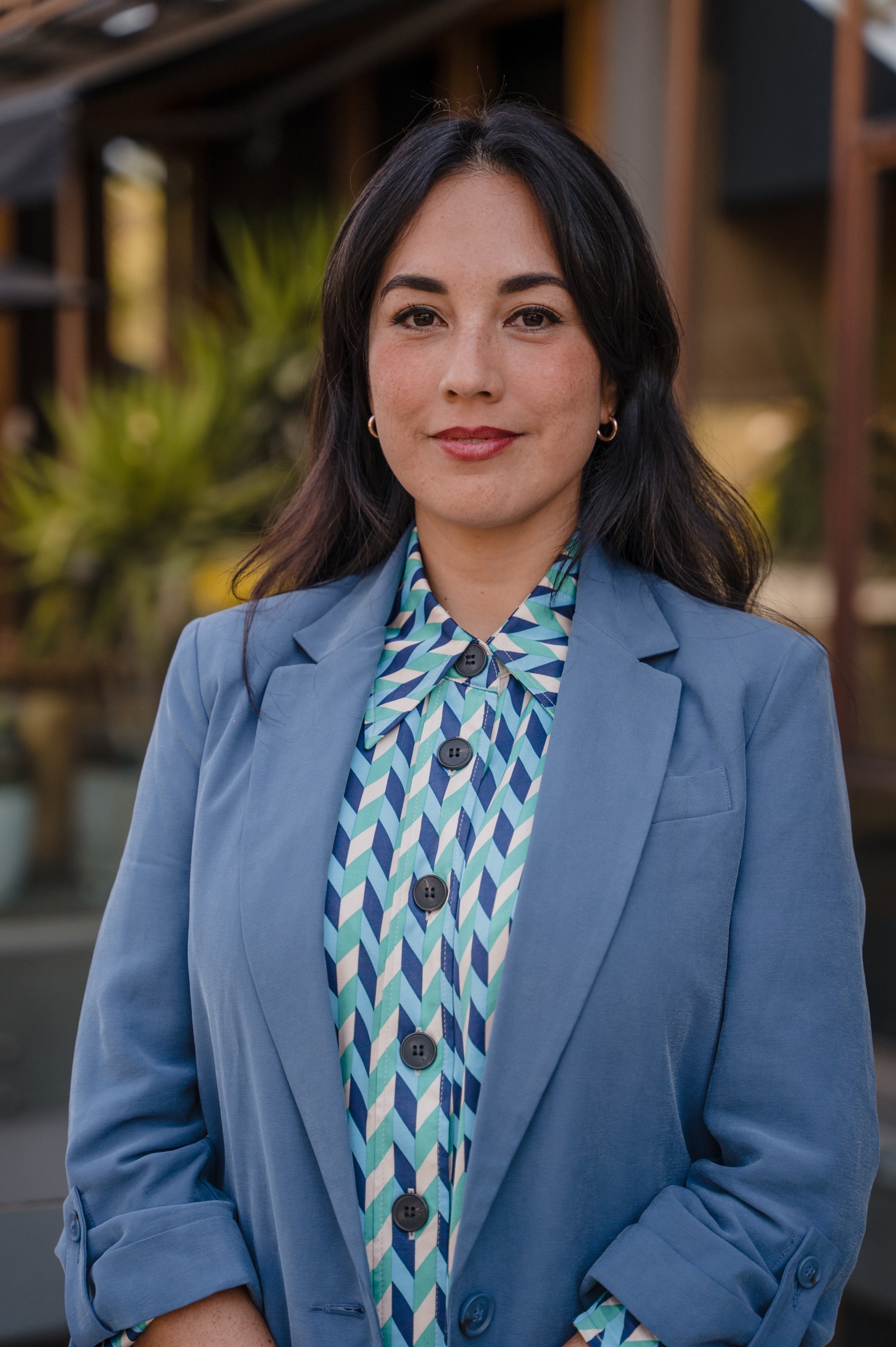 Adriana Bazán Fuster
Asociada Senior de Financiamiento Climático 
Center for Clean Air Policy (CCAP)
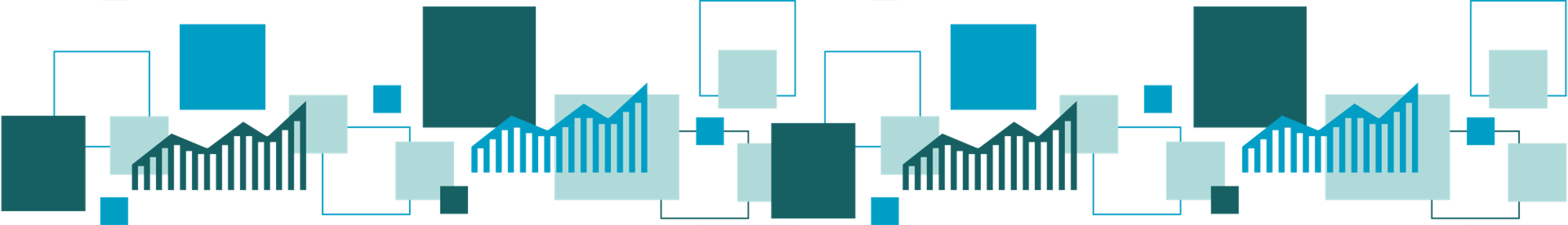 Panelistas
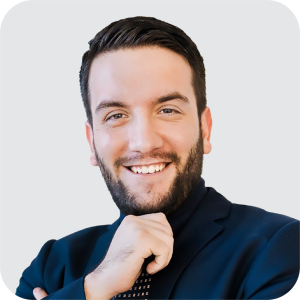 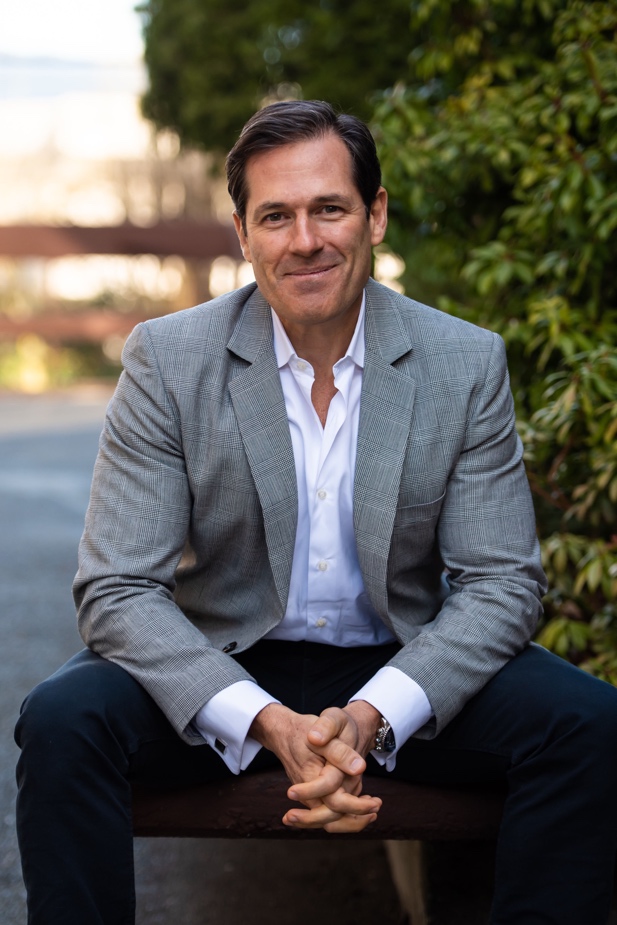 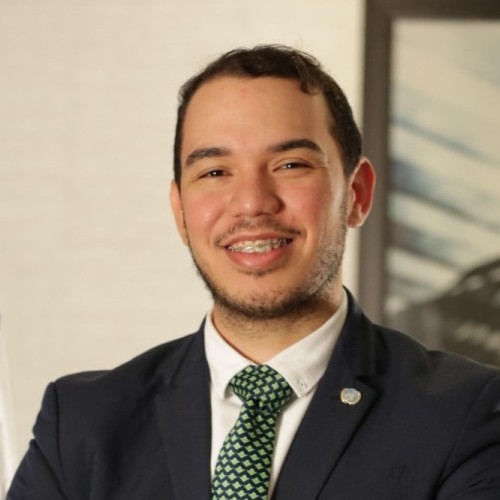 Juan Pablo Mancilla
Fernando Alvarado
Ivan M. Cruz Burgos
Coordinador Ejecutivo, Plataforma de Inversión de Impacto Centroamericana (PiiC) (Modalidad Presencial)
CEO Deetken Impact, Energía Sustentable 
(Modalidad Virtual)
Director de Mecanismos Financieros y Manejo de Portafolio, Ministerio de Ambiente
República Dominicana 
(Modalidad Virtual)
Conversatorio
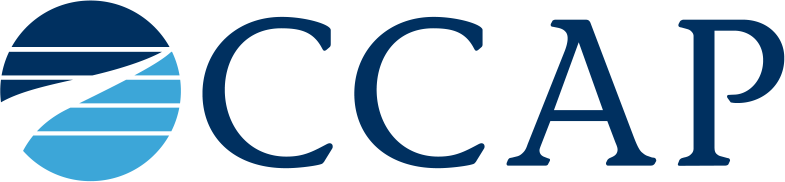 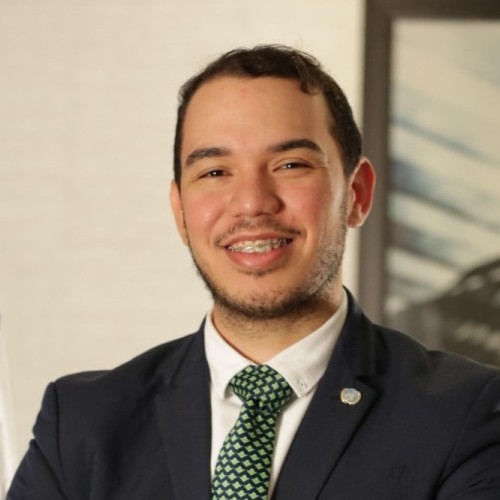 ¿Cuáles son los instrumentos de financiamiento climático que tienen potencial de apalancar y movilizar inversiones del sector privado en Centroamérica?
 
Desde el gobierno ¿Cómo se está fomentando el uso de estos instrumentos ? ¿Hay experiencias en República Dominicana en inversiones de impacto?
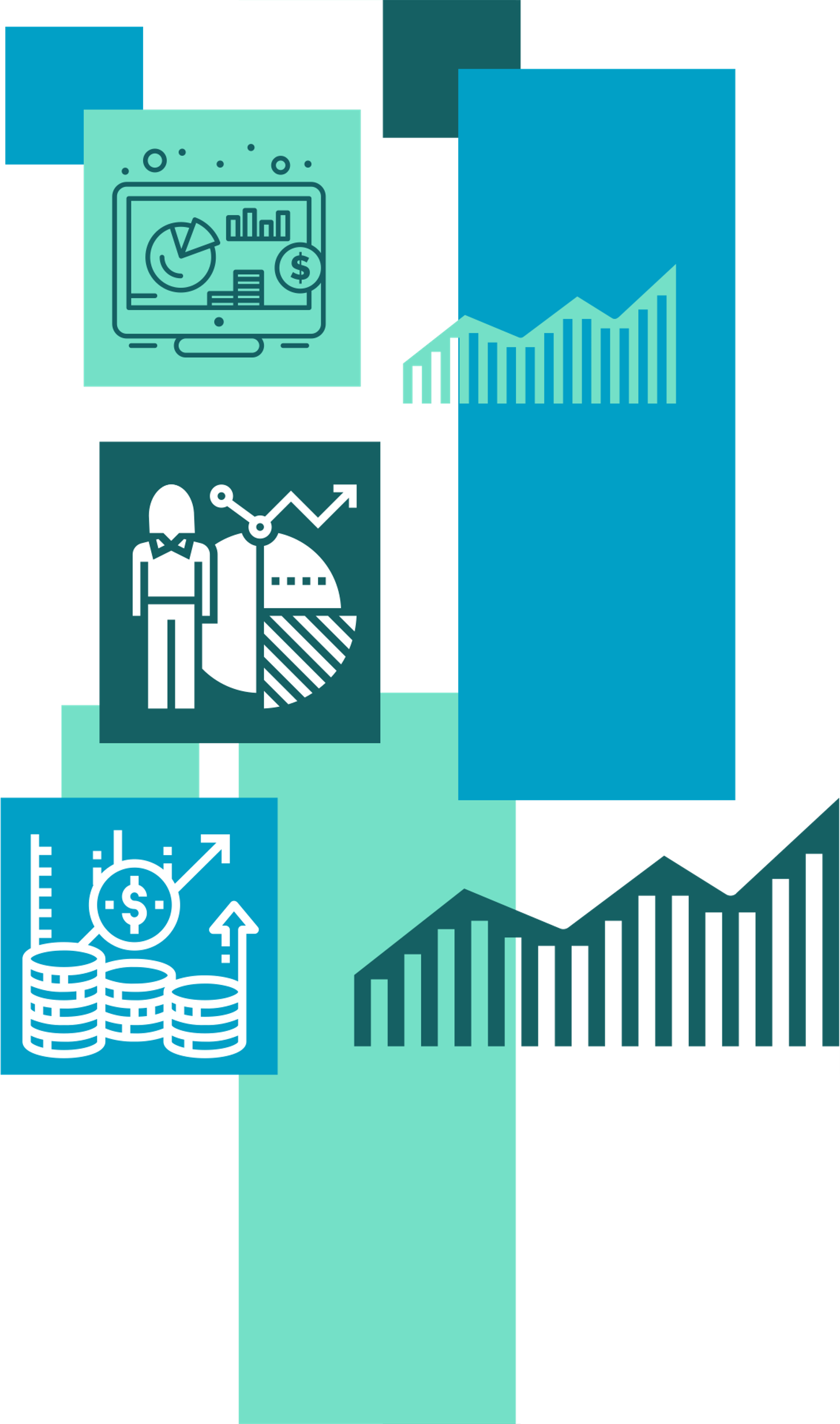 Ivan M. Cruz Burgos
Director de Mecanismos Financieros y Manejo de Portafolio, Ministerio de Ambiente
República Dominicana 
(Modalidad Virtual)
Conversatorio
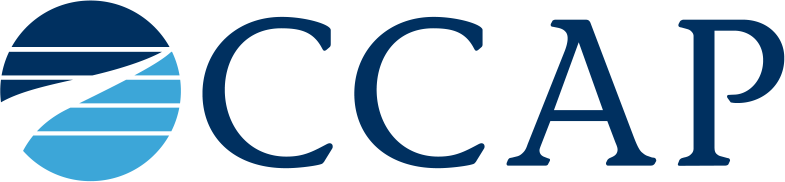 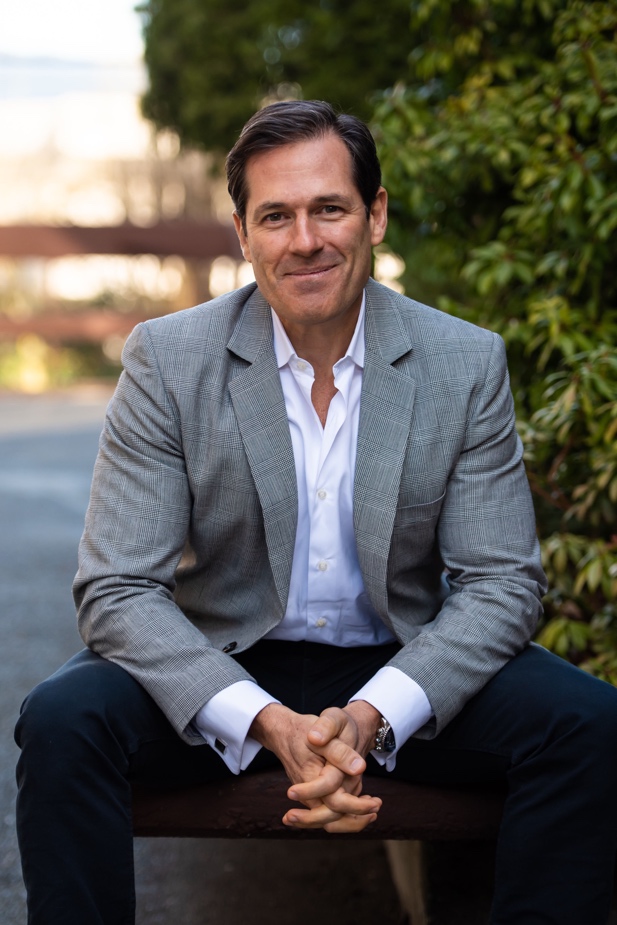 ¿En qué sectores las inversiones de impacto están ayudando a combatir el cambio climático?

¿Quiénes están invirtiendo en inversiones de impacto para mitigar y adaptarse al cambio climático? 

¿Quienes reciben estas inversiones? ¿Las comunidades, los gobiernos, los bancos, o lxs empresarixs?
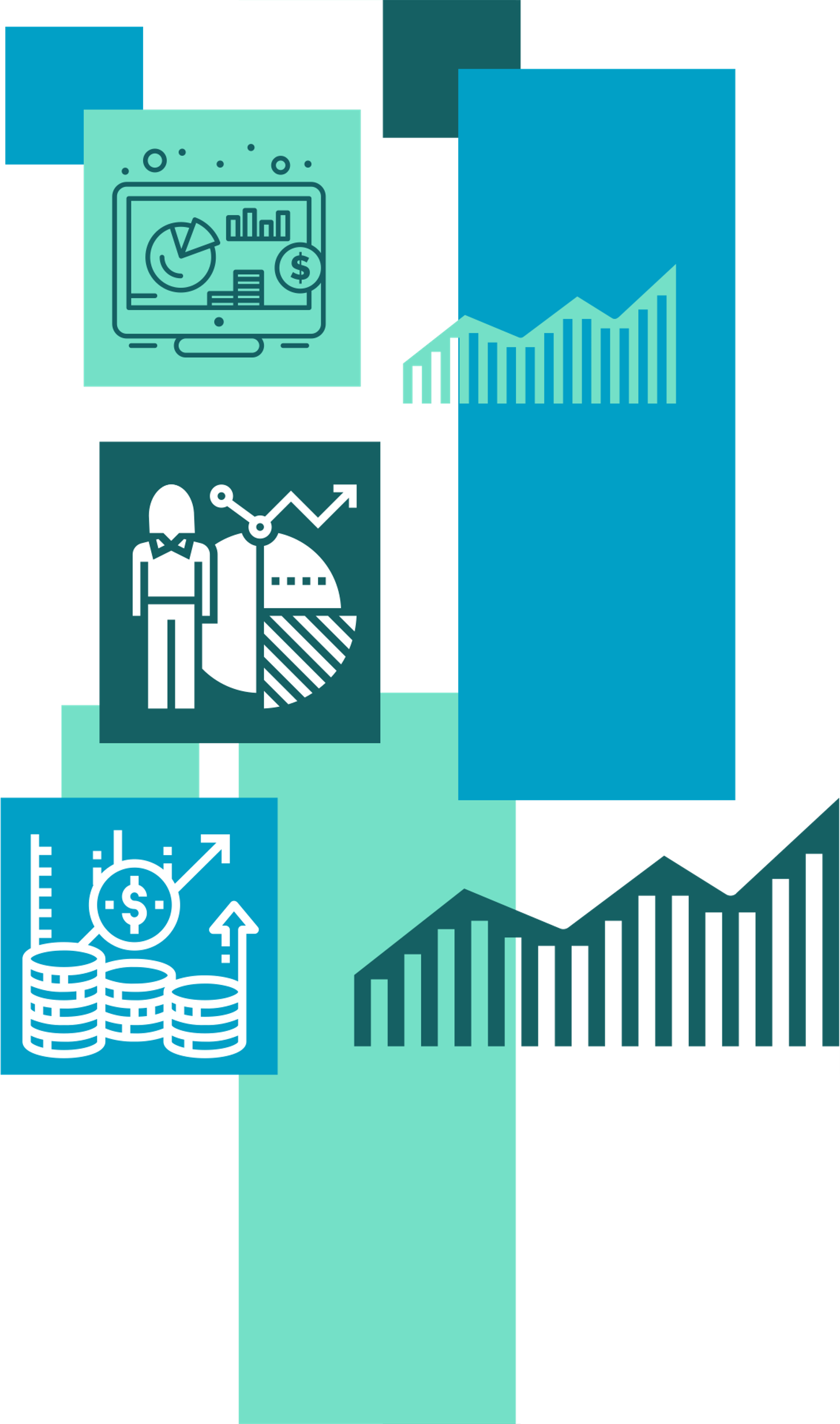 Fernando Alvarado
CEO Deetken Impact, Energía Sustentable 
(Modalidad Virtual)
Conversatorio
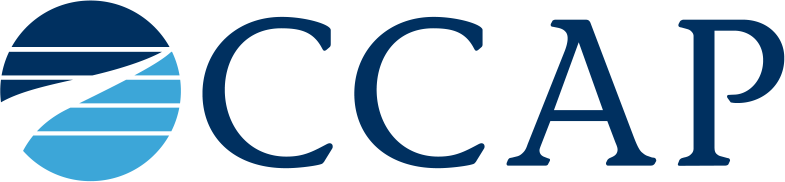 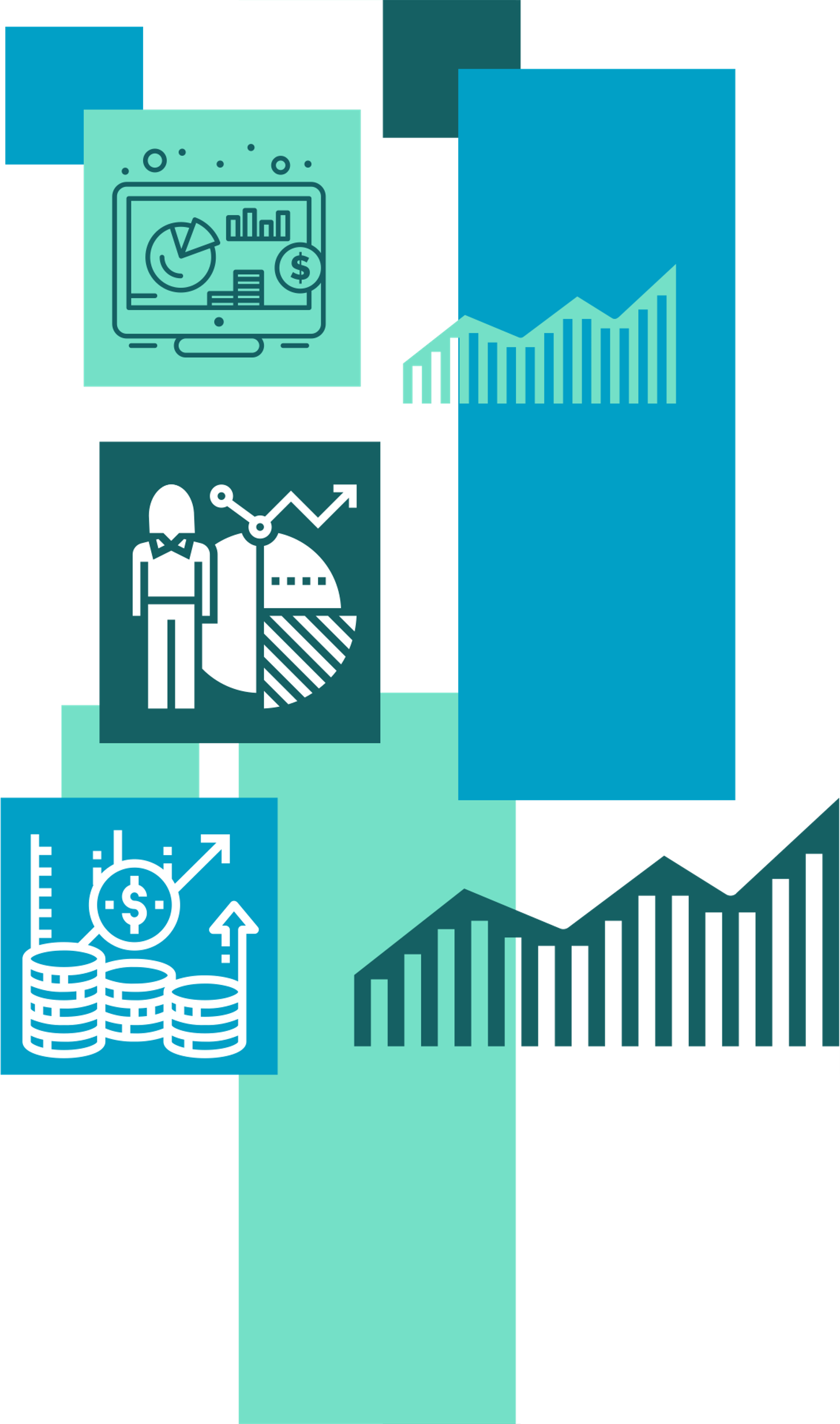 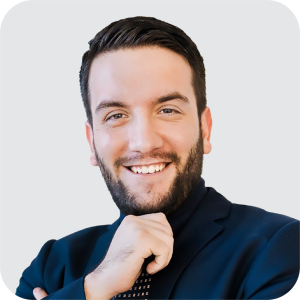 ¿Cuál es el potencial de las inversiones de impacto para la acción climática en Centroamérica?
 
¿En qué sectores existe el mayor potencial en Centroamérica?
Juan Pablo Mancilla
Coordinador Ejecutivo, Plataforma de Inversión de Impacto Centroamericana (PiiC) (Modalidad Presencial)
Discusión con la audiencia
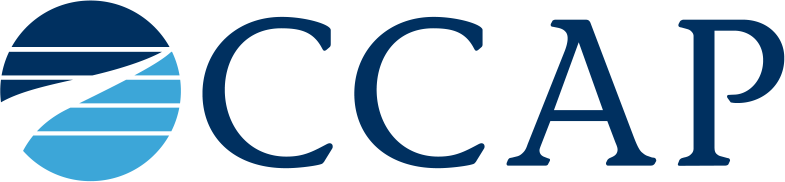 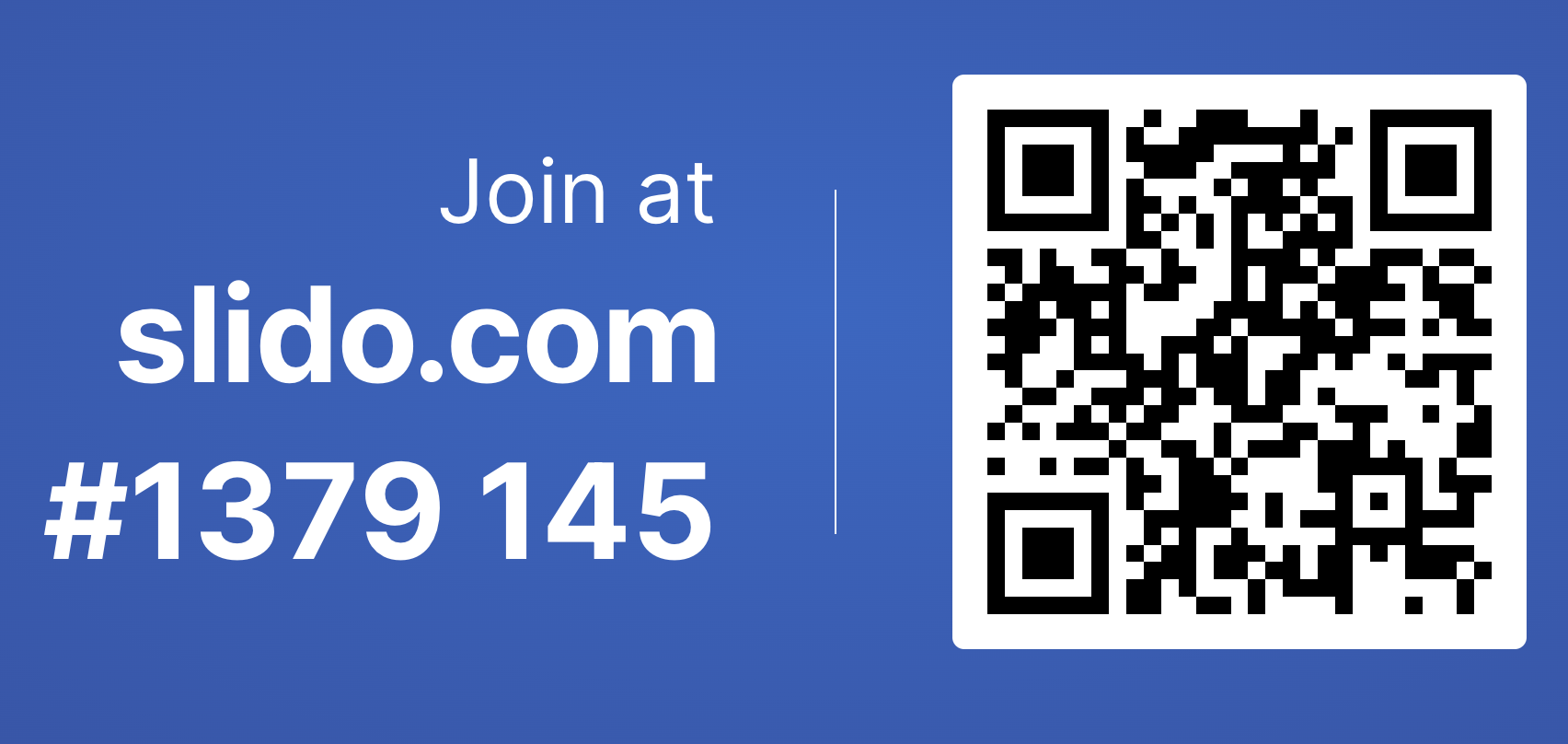 Llamado a la acción: Cierre
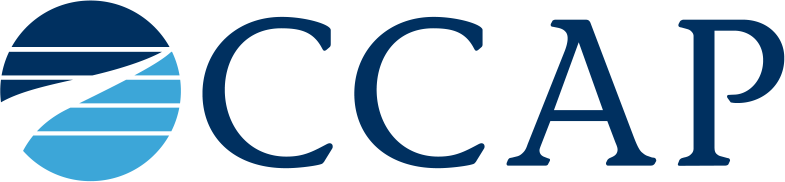 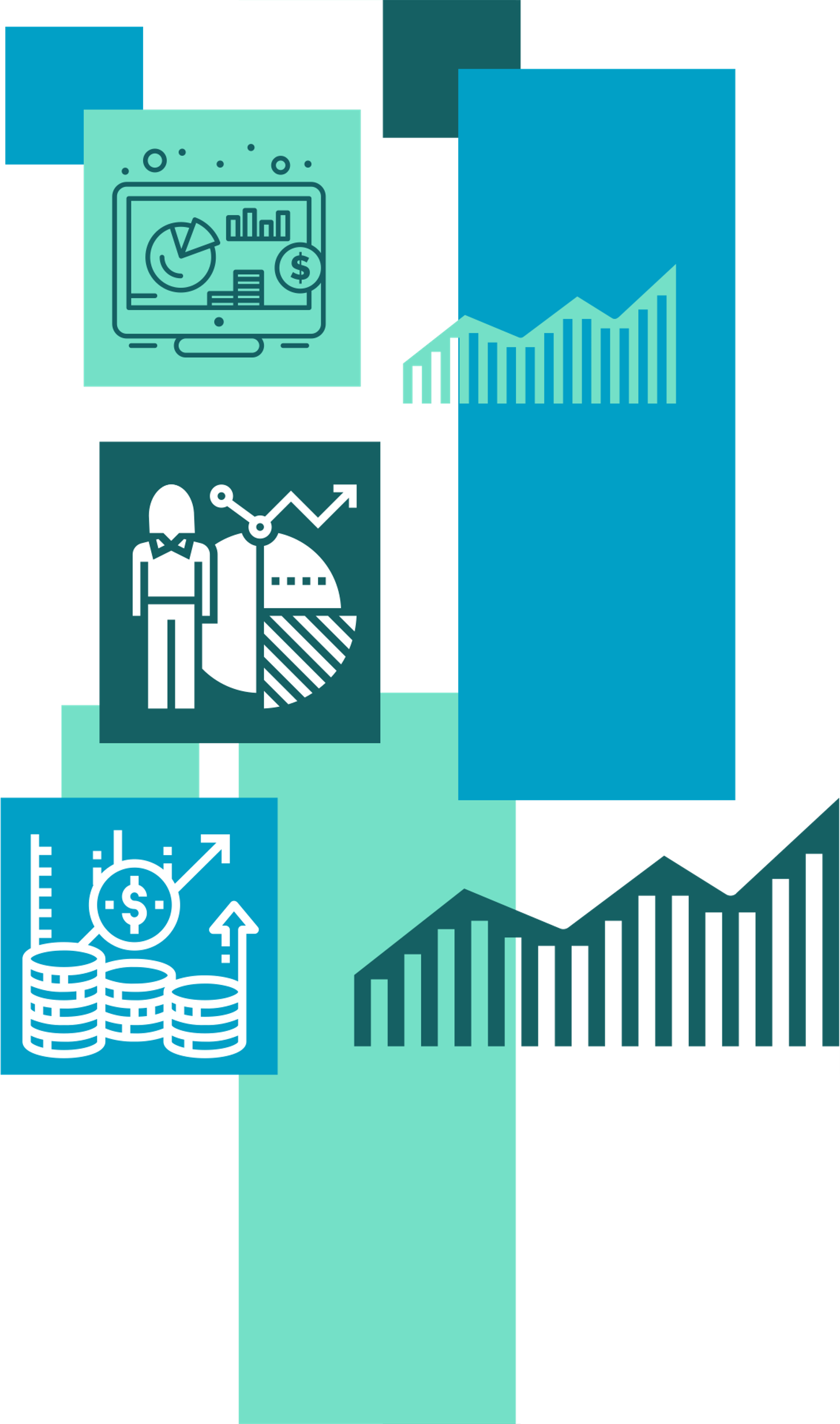 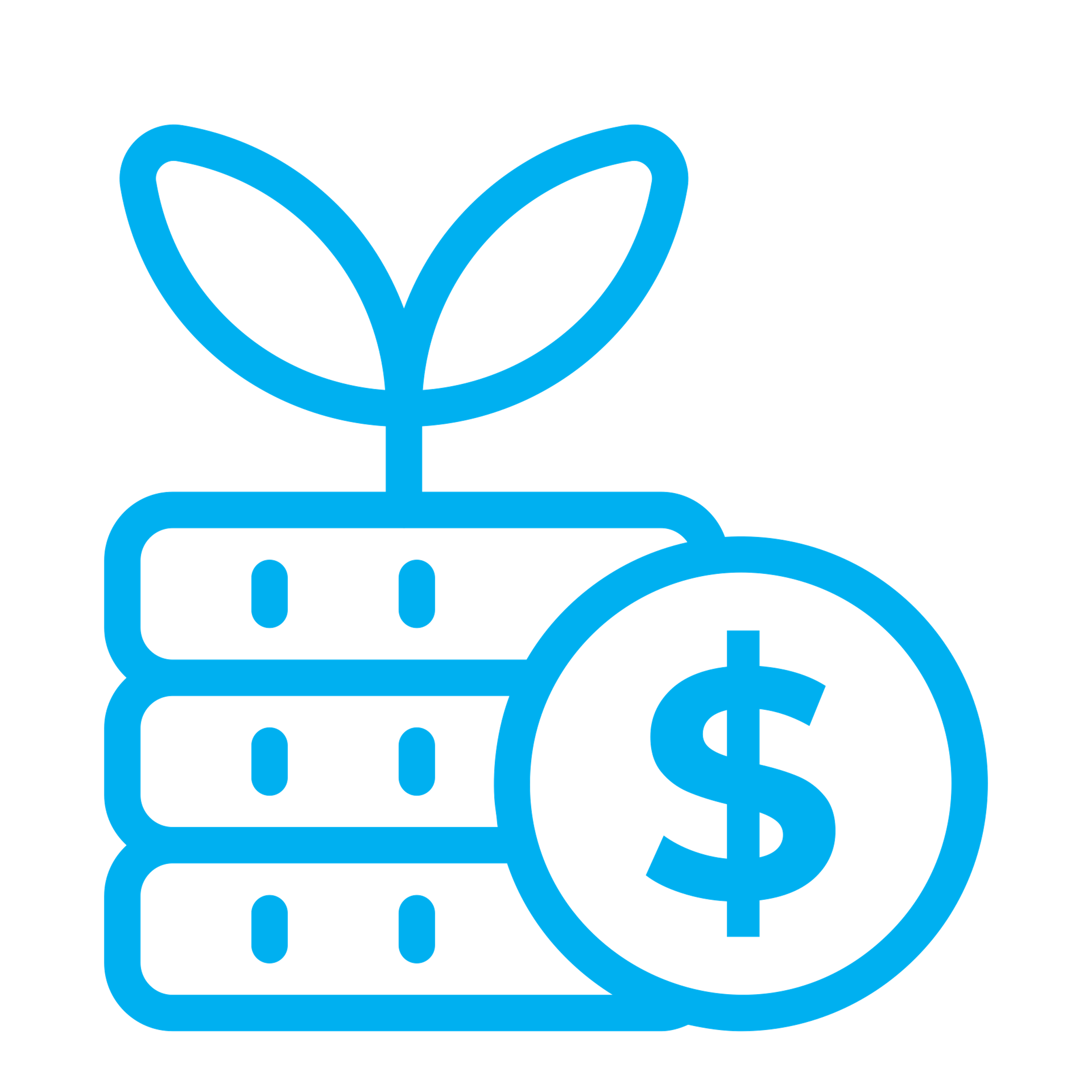 Hay un flujo de capitales que está siendo invertido en diversos sectores con potencial de mitigación; e incluso con diferentes tolerancias al riego de inversión.

Agricultura, Transporte y Energía son tres de los sectores principales para las inversiones de impacto.

Las inversiones de impacto combinan capital de diferentes fuentes para catalizar proyectos y empresas que mitiguen el cambio climático, a la vez que generen retornos sociales, ambientales y financieros.
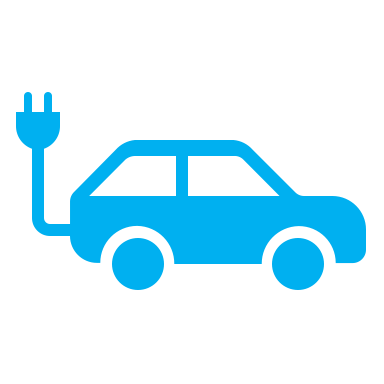 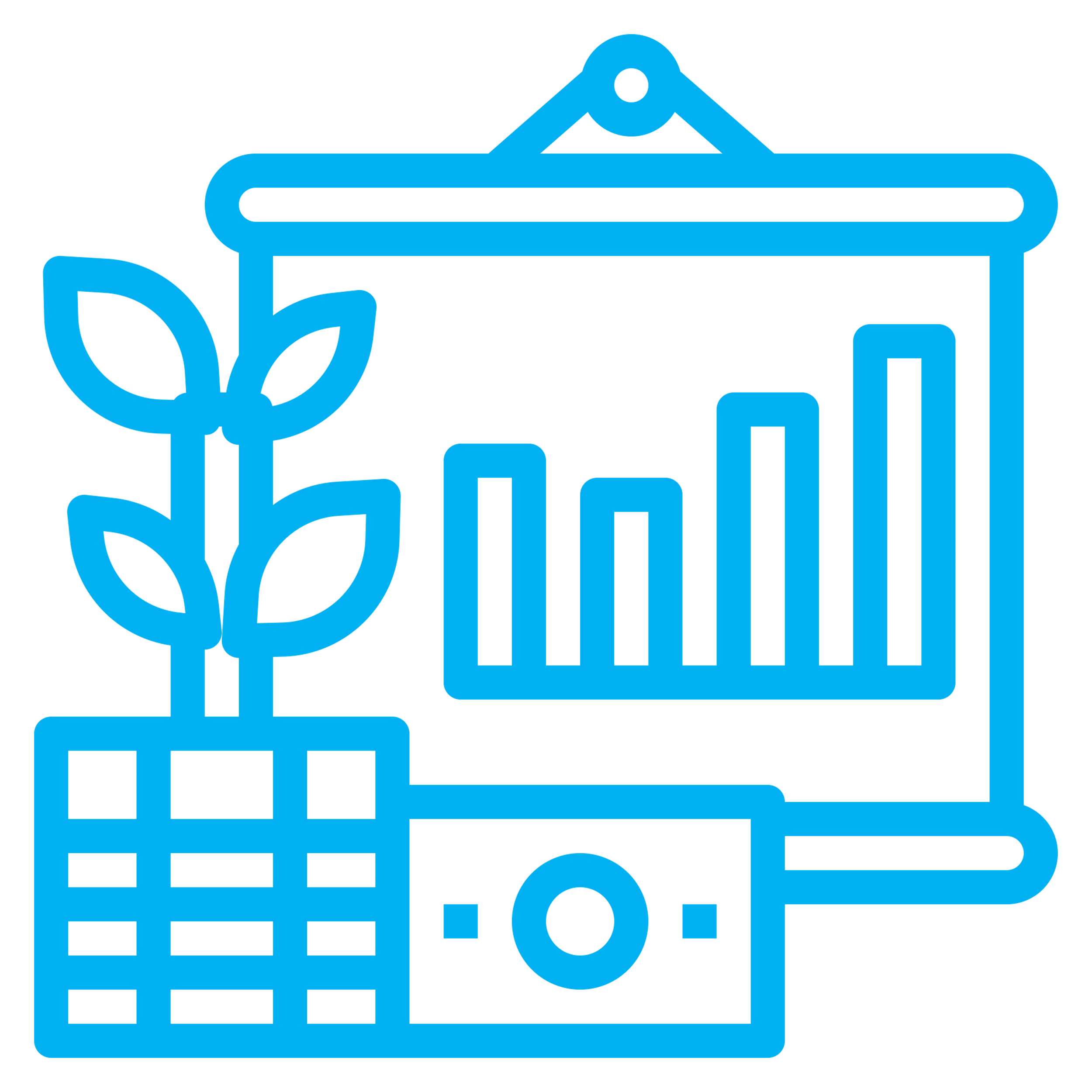 Llamado a la acción: Cierre
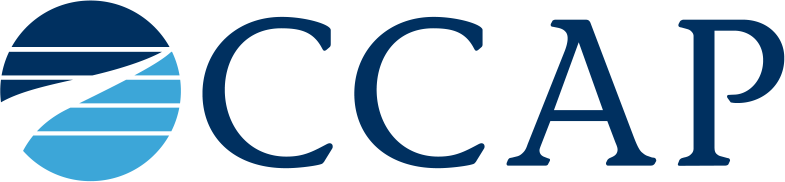 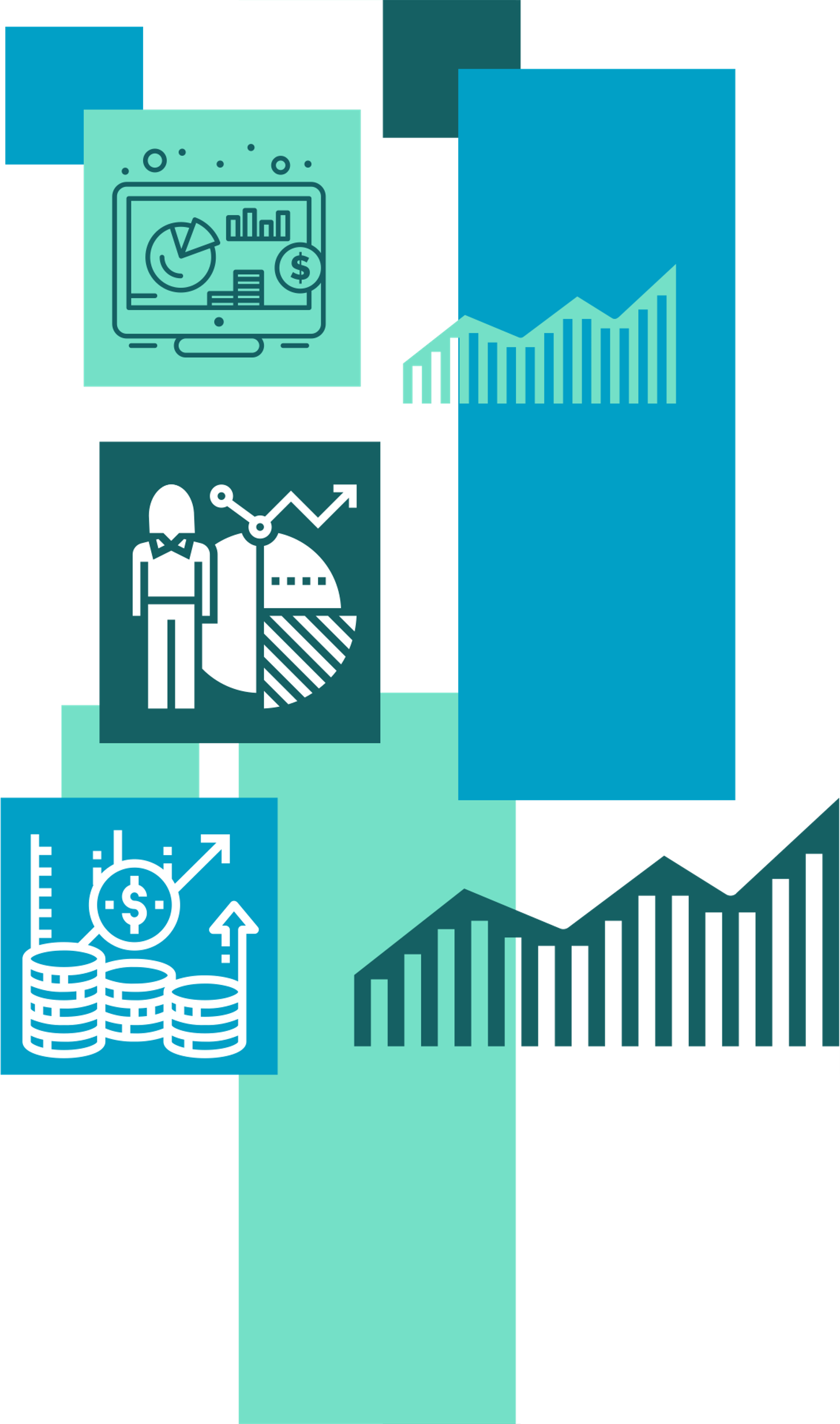 Centroamérica debe pensar en un abordaje regional para atraer inversiones de impacto, pues los países son pequeños y los inversionistas prefieren mirar a la región como una sola. 

Por su naturaleza, el tamaño del mercado de inversiones de impacto superó el    $1 billón USD de dólares en la región. Esto solo es una referencia del enorme potencial para Centroamérica.

En Centroamérica las inversiones de impacto suelen enfocarse en temas de migración, agroindustria, tecnología y energías renovables, y equidad de género.
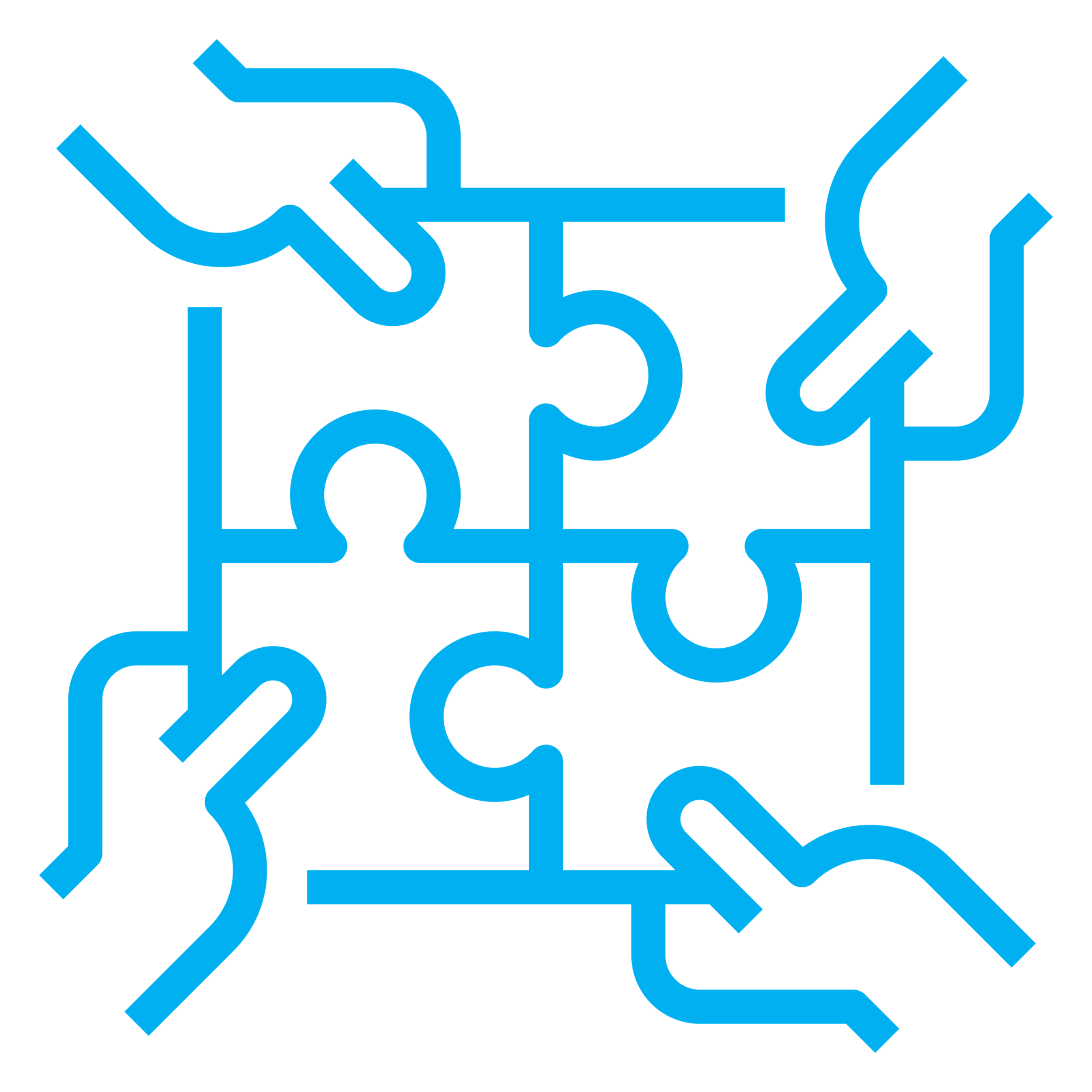 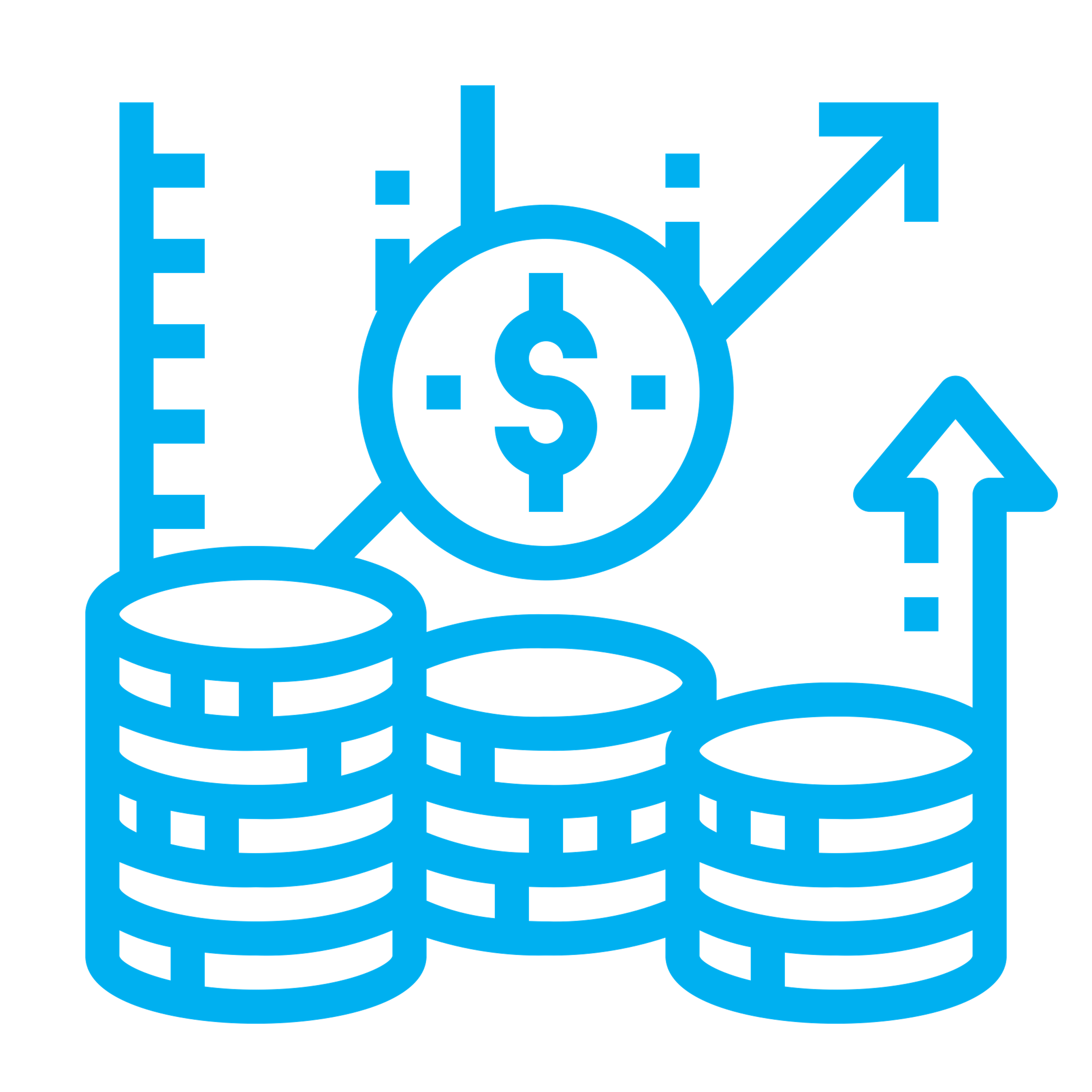 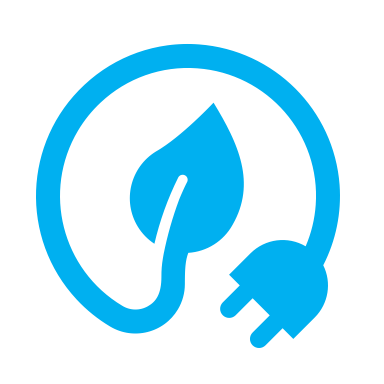 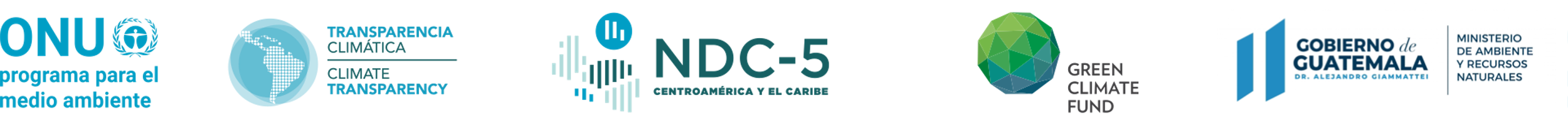 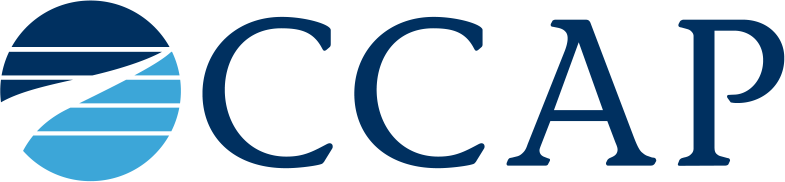 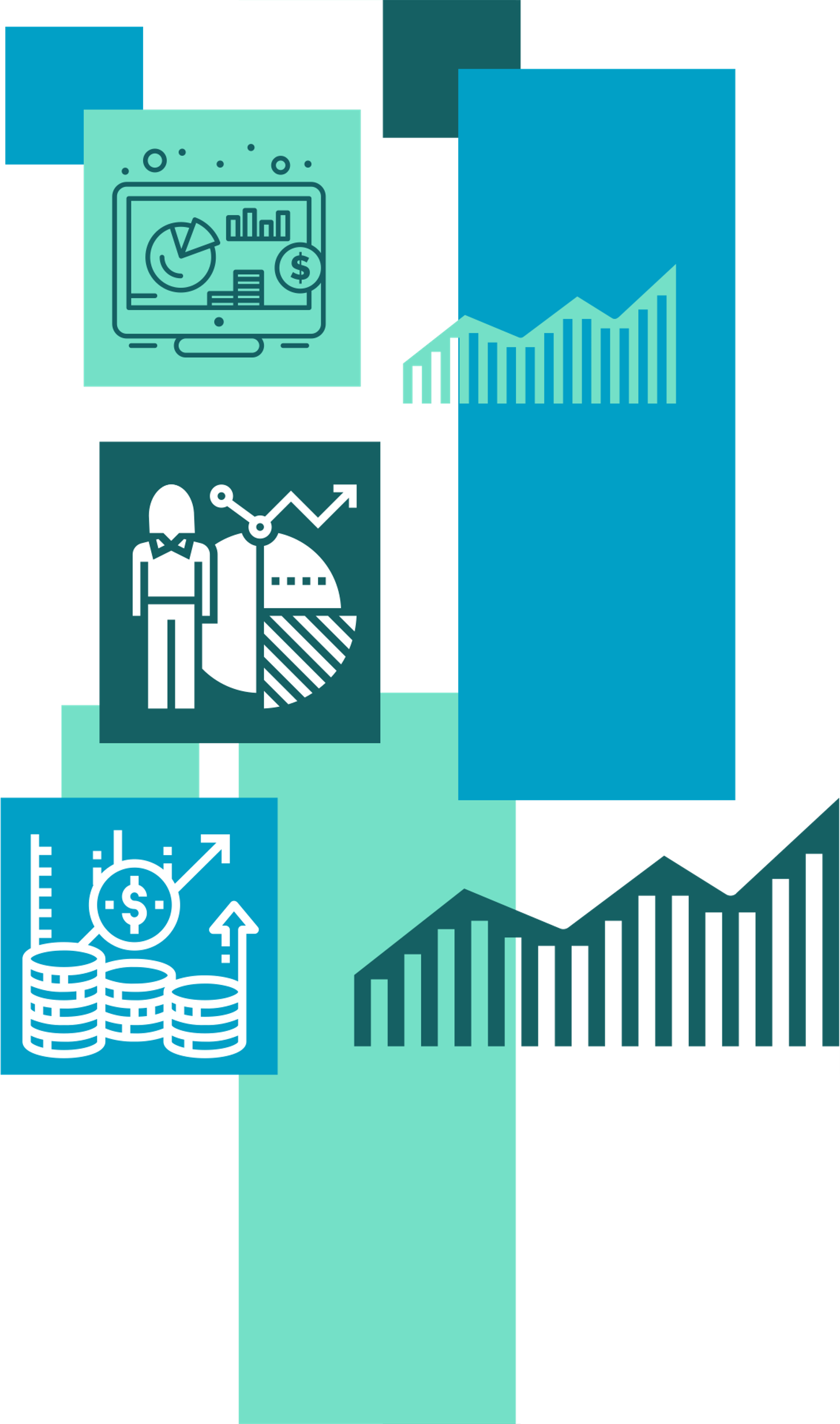 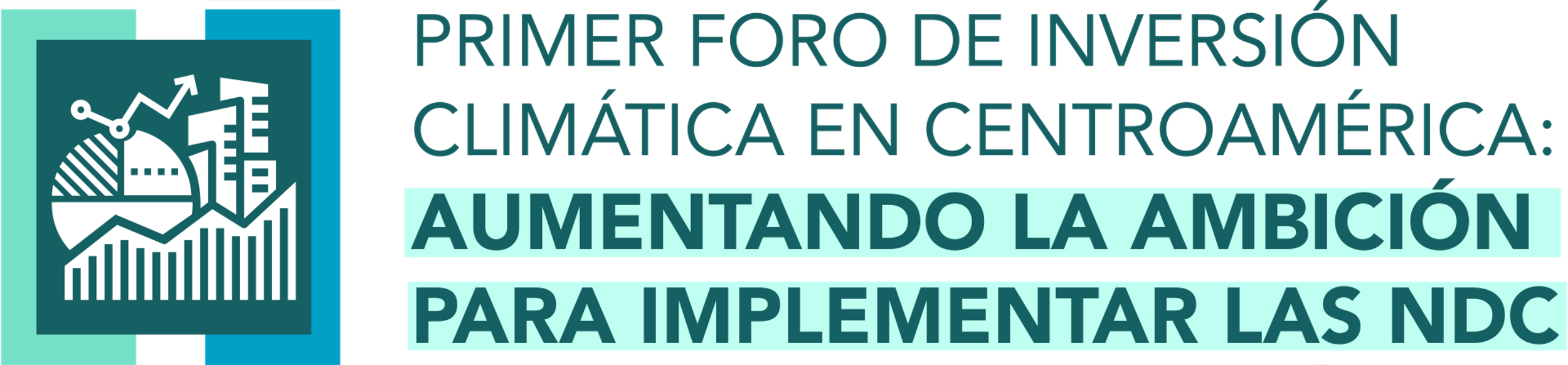 ¡Muchas gracias!